บทที่ 6
นโยบายการเงิน
สถาบันการเงิน
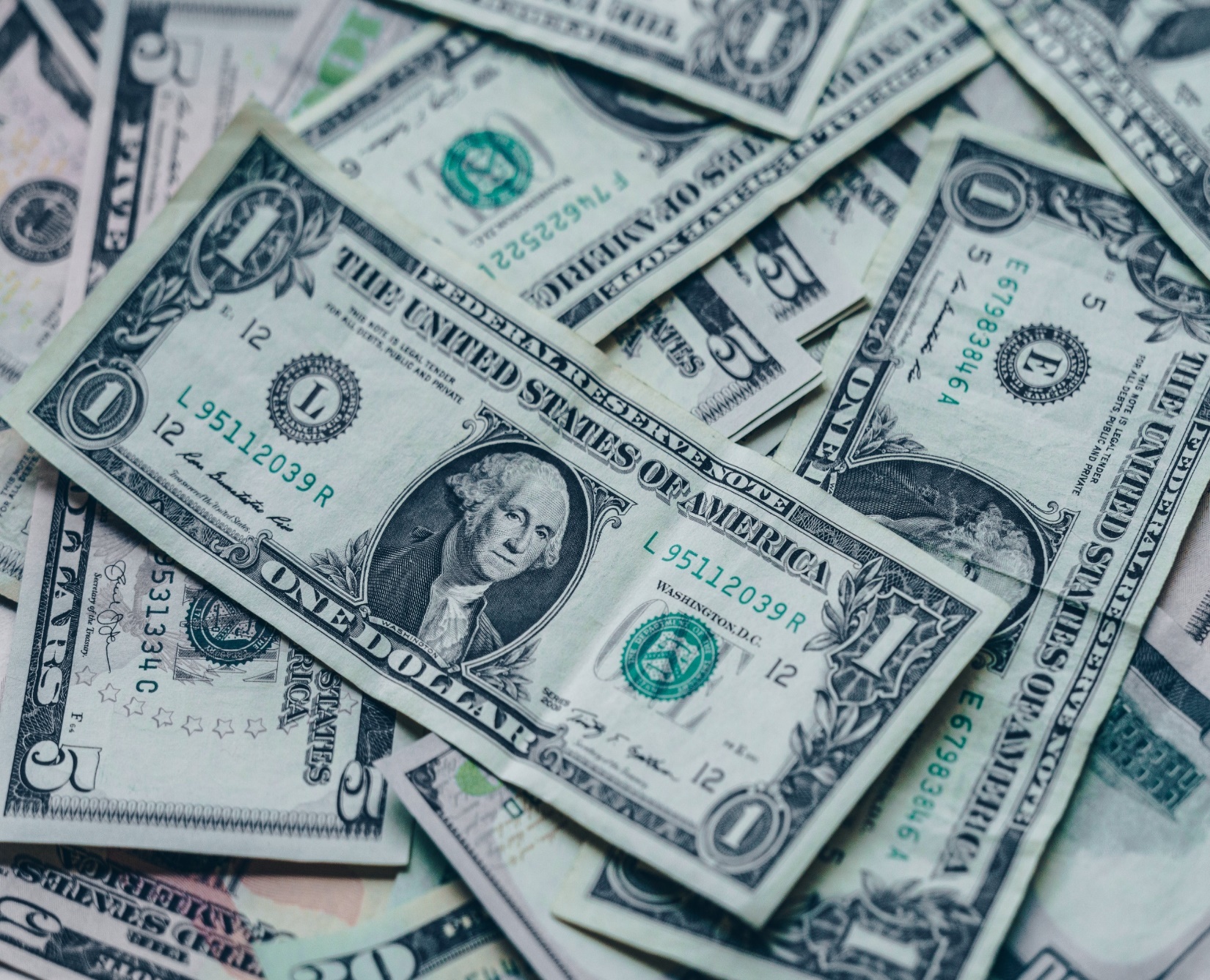 Monetary policy
financial institution
ดร.จิราภรณ์  บุญยิ่ง
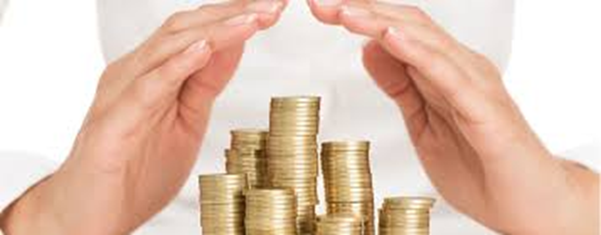 คือ สิ่งที่ทุกคนในสังคมยอมรับกัน
ในขณะนั้นให้เป็นสื่อกลางในการแลกเปลี่ยน และใช้วัดมูลค่าของสินค้าและบริการทุกชนิด
เงิน
วิวัฒนาการการแลกเปลี่ยน
มนุษย์รู้จักการแลกเปลี่ยนซื้อขายสิ่งของมาตั้งแต่สมัยโบราณ 
 ในระยะแรกๆ การแลกเปลี่ยนไม่สลับซับซ้อนมากนัก
เริ่มจาก
สิ่งของแลกสิ่งของ
ใช้วัตถุเป็นสื่อกลาง
ใช้เงินเป็นสื่อกลาง
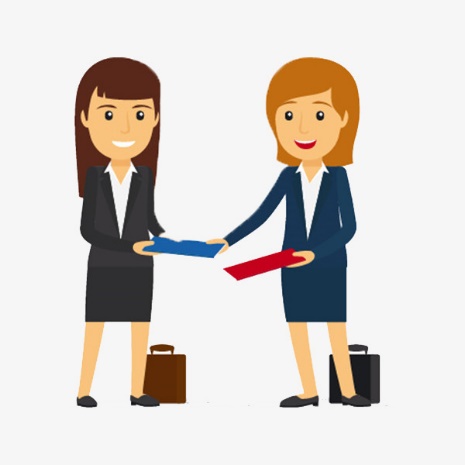 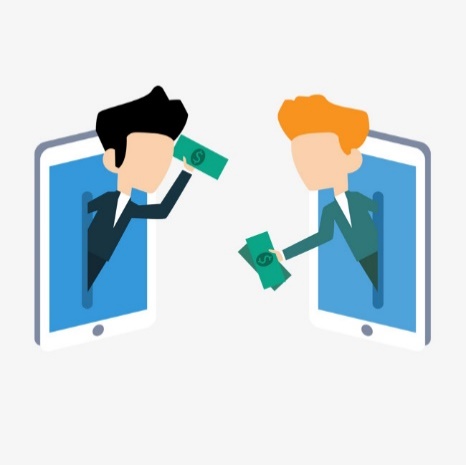 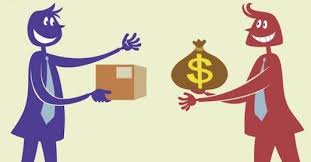 ประเภทของเงิน
คือ  เงินที่มีมูลค่าในตัวเอง เงินที่ทำหน้าที่เหมือนสินค้า
      ทั่วๆไปด้วย เช่น หนังสัตว์ แร่ธาตุต่างๆ
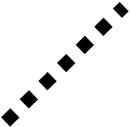 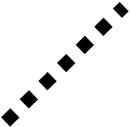 เงินปฐมภูมิ
 (เงินผลิตภัณฑ์)
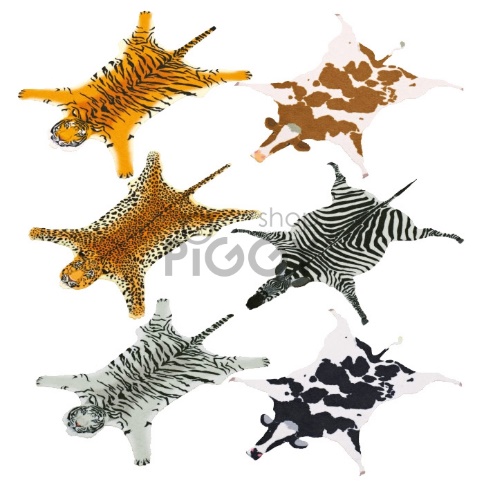 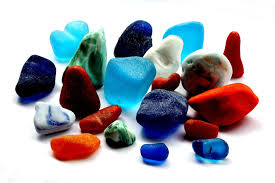 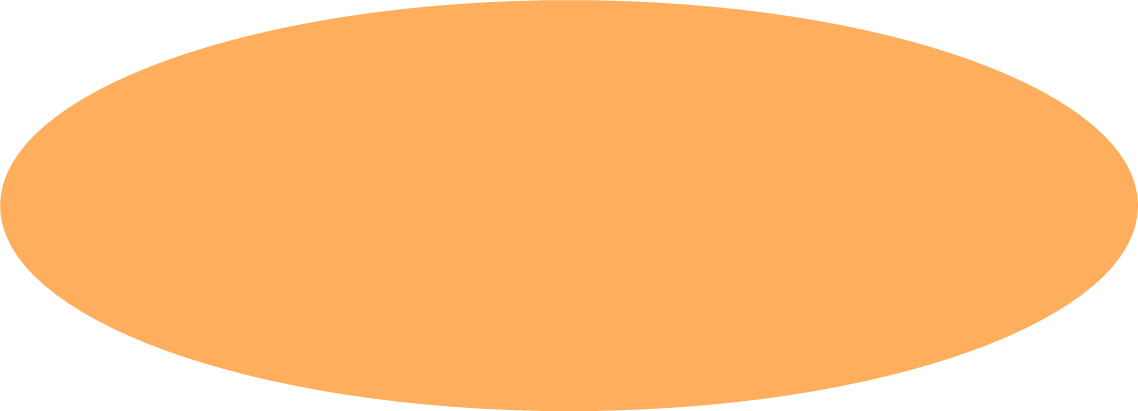 เงินที่ทำหน้าที่เป็นสื่อกลางในการแลกเปลี่ยนเท่านั้น 
ไม่มีมูลค่าในตัวเอง แบ่งได้เป็น 3 ประเภท
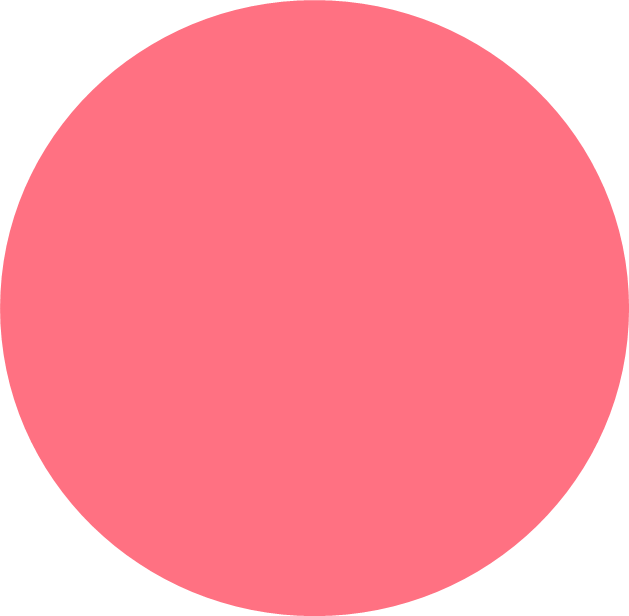 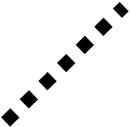 เงินทุติยภูมิ
 (เงินที่ไม่ใช่ผลิตภัณฑ์)
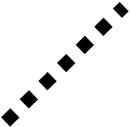 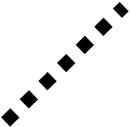 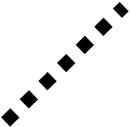 เหรียญกษาปณ์
เงินฝาก
กระแสรายวัน (เช็ค)
ธนบัตร
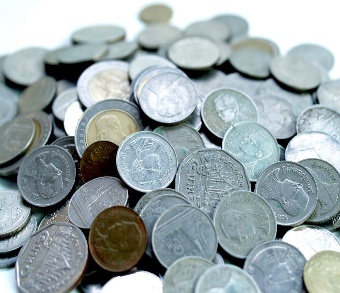 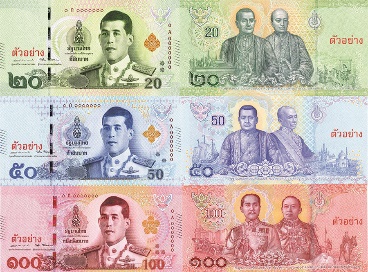 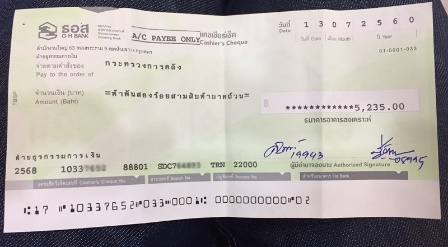 หน้าที่ของเงิน
1) เงินเป็นสื่อกลางในการแลกเปลี่ยน  (Medium  of  Exchange)
2)  เงินเป็นมาตรฐานในการเทียบค่า  (Standard of Value)
3)  เงินเป็นเครื่องรักษามูลค่า  (Store of Value)
4) เงินเป็นมาตรฐานในการชำระหนี้ภายหน้า (Standard of Deferred Payments)
มูลค่าของเงิน
ค่าภายนอกของเงิน คือ ราคาของเงินตราสกุลหนึ่ง เมื่อคิดเป็นเงินตราของสกุลต่างๆ  ซึ่งเป็นอัตราแลกเปลี่ยนเงินตราต่างประเทศ  เช่น  เงิน 1 ดอลลาร์  มีค่าเทียบกับเงินบาทของไทย เท่ากับ  30  บาท  

อัตราแลกเปลี่ยนเงินตราต่างประเทศจึงเป็นเหมือนราคาสินค้าชนิดหนึ่ง มูลค่าที่เพิ่มขึ้นของเงิน  เรียกโดยทั่วไปว่า  เงินแข็งค่า 
มูลค่าที่ลดลงของเงิน เรียกโดยทั่วไปว่า   เงินอ่อนค่า มูลค่าที่เพิ่มขึ้นหรือลดลงของเงินเมื่อเทียบกับเงินตราสกุลอื่นเกิดจากอุปสงค์ของตลาดเงิน  เช่น หากตลาดเงินมีความต้องการซื้อเงินบาทมากมีผลทำให้ค่าของเงินบาทเพิ่มสูงขึ้น เป็นต้น
มูลค่าของเงินมี  2  กรณี คือ
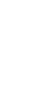 1
ค่าภายในของเงิน  
คือความสามารถหรืออำนาจซื้อ     ที่เงินแต่ละหน่วยจะซื้อสินค้าและบริการได้ เช่น หากซื้อข้าวสาร       1 ถัง ราคา 185 บาท ต่อมา หากซื้อข้าว 1 ถัง ชนิดเดียวกันราคา 200  บาท ที่เป็นเช่นนี้เนื่องจาก ราคาข้าวอาจสูงขึ้น หรือค่าภายในของเงินลดลง
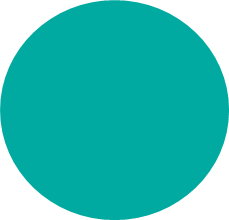 2
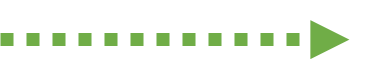 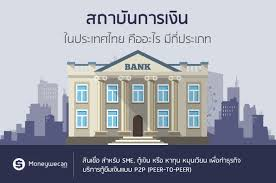 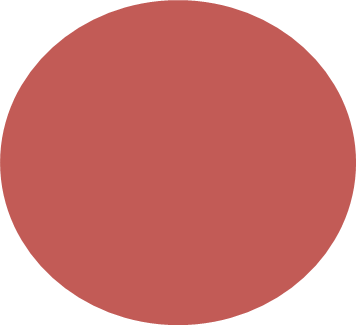 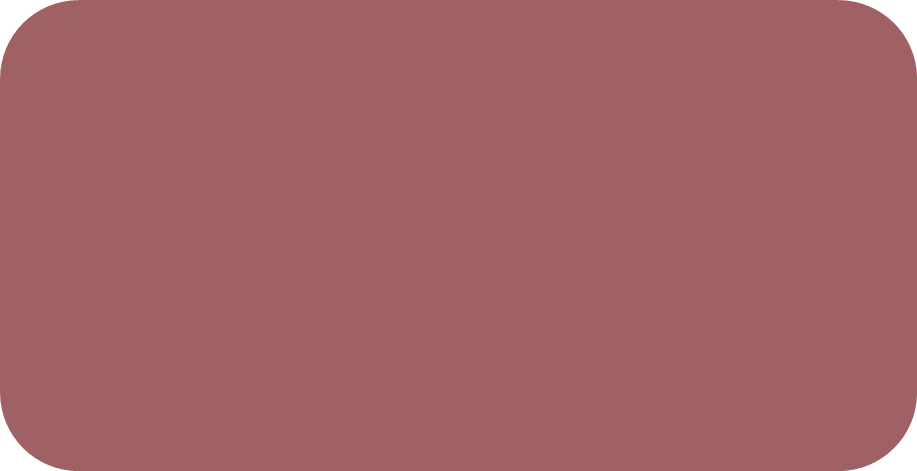 หมายถึง หน่วยงานที่ทำหน้าที่ระดมเงินออมและให้กู้ยืมแก่ผู้ที่ต้องการเงินไปเพื่อการบริโภค  หรือเพื่อการดำเนินทางธุรกิจ
สถาบันทางการเงิน
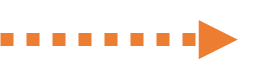 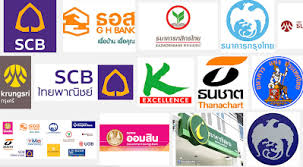 ประเภทของสถาบันทางการเงิน
สถาบันทางการเงินแบ่งออกได้เป็น  2  ประเภท
1) สถาบันการเงินที่ประกอบกิจการธนาคาร
ธนาคารเฉพาะ
ธนาคารกลาง
ธนาคารพาณิชย์
ธนาคารที่จัดตั้งโดยมีวัตถุประสงค์ที่สำคัญเฉพาะเรื่องและจัดตั้งขึ้นตามพระราชบัญญัติ
ธนาคารนั้น ๆ
ธนาคารที่ประกอบธุรกิจประเภทรับฝากเงินที่ต้องจ่ายคืนเมื่อทวงถาม
ธนาคารกลาง ทำหน้าที่เป็นศูนย์กลางแลจัดระบบทางการเงินของประเทศ
2) สถาบันการเงินที่ไม่ประกอบกิจการธนาคาร
3
2
1
บริษัทประกันชีวิตและบริษัทประกันภัย
บริษัทเงินทุน (บง.)
บริษัทหลักทรัพย์ (บล.)
แบ่งเป็น  2  ประเภท
1.กรมธรรม์ประกันภัย
รับประกันตกลงจะชดใช้ค่าเสียหายให้แก่ผู้เอาประกันตามจำนวนที่รับประกันภัย
2.กรมธรรม์ประกันชีวิตซึ่งผู้รับประกันตกลงจะชดใช้เงินจำนวนหนึ่งให้แก่ผู้เอาประกันหรือผู้รับผลประโยชน์ ตามที่
ตกลง
เป็นสถาบันทางการเงินที่จดทะเบียนเป็นบริษัทจำกัด   หาทุนเพื่อบุคคลอื่น      โดยบริษัทจะกู้ยืมเงินจากประชาชนทั่วไปโดยการออกตั๋วสัญญาใช้เงิน  แล้วนำมาปล่อยกู้เพื่อการต่าง ๆ
เป็นสถาบันทางการเงินที่จดทะเบียนเป็นบริษัทจำกัด เพื่อทำหน้าที่ประกอบธุรกิจหลักทรัพย์ต่าง ๆ ได้แก่   
การค้าหลักทรัพย์
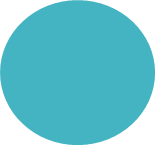 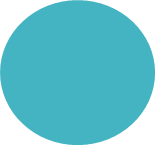 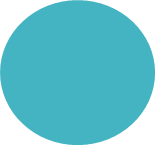 4
5
6
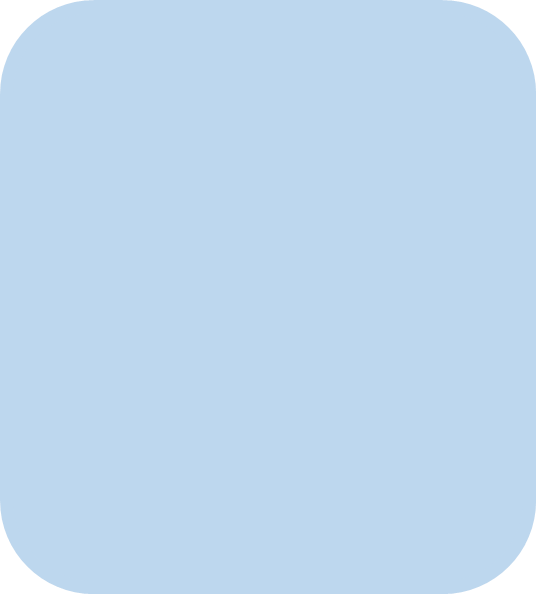 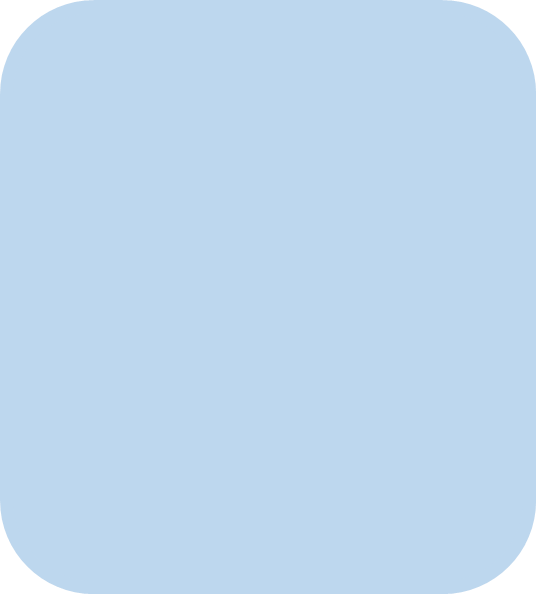 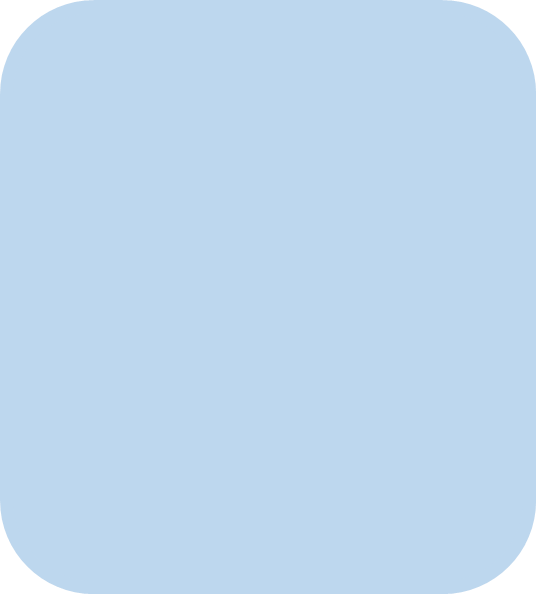 โรงรับจำนำ
สถาบันการเงินอื่น ๆ
บริษัทเครดิตฟองซิเอร์
เป็นธุรกิจการเงินขนาดเล็ก วัตถุประสงค์เพื่อให้ประชาชนทั่วไปกู้ยืมโดยการรับจำนำสิ่งของ
เป็นสถาบันเอกชนวัตถุประสงค์ให้กู้ยืมเพื่อซื้อสังหาริมทรัพย์  เช่น  บ้านและที่ดินการกู้ยืมจะต้องใช้บ้านและที่ดินค้ำประกัน
เช่น 
สหกรณ์การเกษตร  สหกรณ์ออมทรัพย์  เป็นต้น
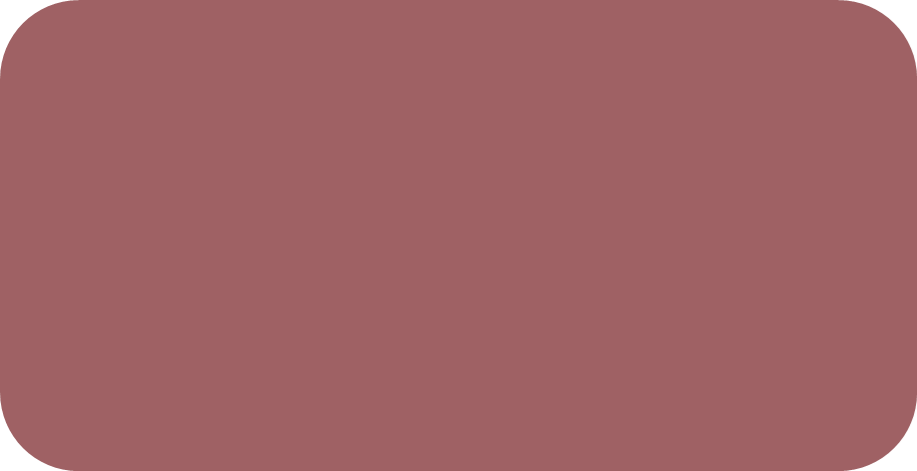 คือ นโยบายที่เกี่ยวข้องกับเครื่องมือทางการเงิน ได้แก่ 
ปริมาณเงิน (Money supply) 
อัตราแลกเปลี่ยน (Exchange rate)
และอัตราดอกเบี้ย (Interest rate)      

ทำโดยการปรับลด-เพิ่มปริมาณเงินในระบบเศรษฐกิจ การปรับลด-เพิ่มของอัตราดอกเบี้ย ซึ่งเป็นหน้าที่ของธนาคารกลาง หรือธนาคารแห่งประเทศไทยในการกำหนดทิศทางของการดำเนินนโยบายการเงิน
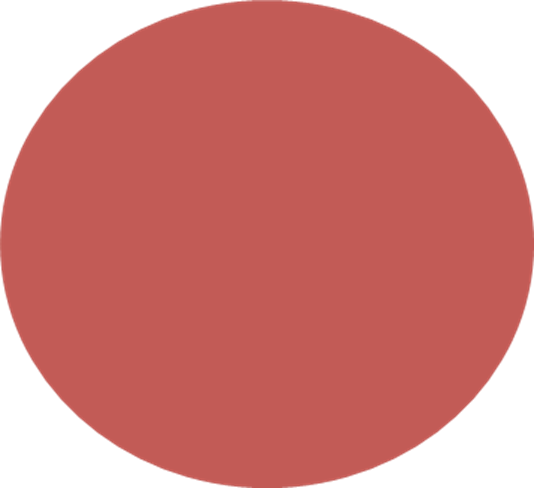 นโยบายการเงิน
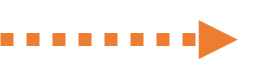 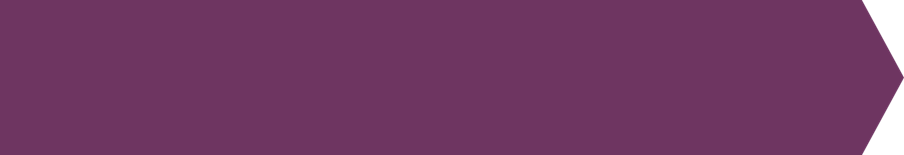 นโยบายการเงิน มี 2 ประเภท
1. นโยบายการเงินแบบเข้มงวด 
       (Restrictive Monetary Policy) 
คือ การจํากัดหรือลดปริมาณเงินลง เช่น กรณีเกิดเงินเฟ้ออัตราสูง ประชาชนใช้จ่ายเงินเกินตัว ขาดดุลการค้า ขาดดุลการชําระเงินหรือเป็นการลดความร้อนแรงของระบบเศรษฐกิจ
2.  นโยบายการเงินแบบผ่อนคลาย 
          (Easy Monetary Policy)
คือ การเพิ่มปริมาณเงิน เช่น กรณีเกิดภาวะเศรษฐกิจซบเซา หรือถดถอย การผลิต-การลงทุน-การใช้จ่ายอยู่ในระดับตํ่า และเป็นการดำเนินการเพื่อช่วยกระตุ้นให้เศรษฐกิจพื้นตัว
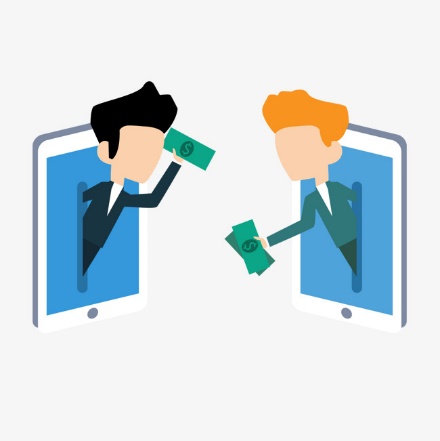 เครื่องมือนโยบายการเงิน
การซื้อขายหลักทรัพย์ หรือพันธบัตรของธนาคารกลางกับภาคเอกชน
ธนาคารกลางจะซื้อหลักทรัพย์จากภาคเอกชน เพื่อปล่อยเม็ดเงินเข้าสู่ระบบเศรษฐกิจ ทำให้ปริมาณเงินในระบบเศรษฐกิจมีมากขึ้น ซึ่งจะสนับสนุนให้เกิดการบริโภค การลงทุนและทำให้เศรษฐกิจขยายตัวต่อไป
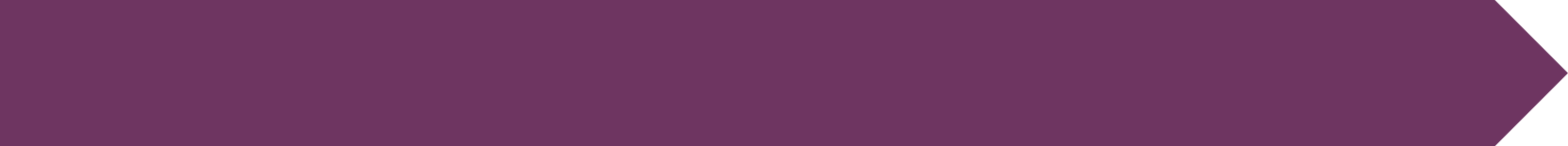 การเปลี่ยนแปลงอัตราซื้อลด
คือ การเปลี่ยนแปลงอัตราดอกเบี้ยเงินกู้ที่ธนาคารกลางคิดจากธนาคารพาณิชย์    ทำโดยการปรับลดอัตราดอกเบี้ยเงินกู้ยืม ซึ่งจะมีผลทำให้เงินสดสำรองของธนาคารพาณิชย์เพิ่มขึ้น และทำให้ปริมาณเงินในระบบเศรษฐกิจเพิ่มขึ้น
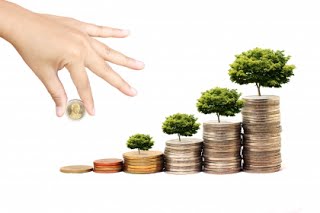 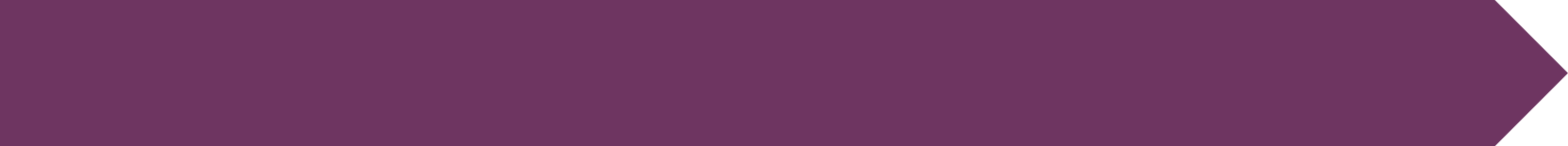 การขอความร่วมมือให้ธนาคารพาณิชย์ปฏิบัติตาม
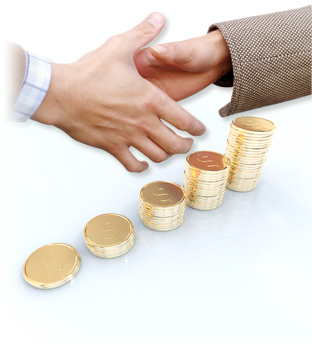 เช่น การขอให้ธนาคารพาณิชย์ปล่อยสินเชื่อให้กับกิจกรรมทางเศรษฐกิจบางประเภทที่มีความสำคัญ
เช่น ธุรกิจขนาดกลางและขนาดเล็ก (SMEs) เป็นต้น
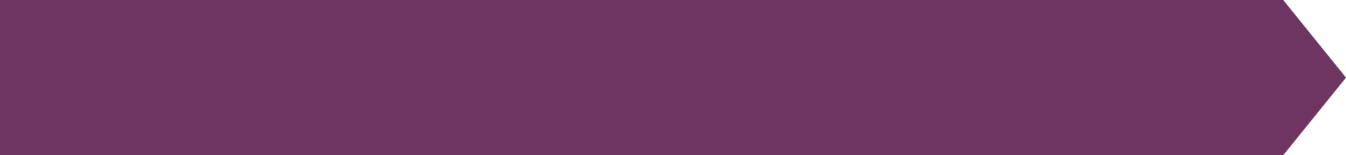 การลดปริมาณเงิน ผ่านช่องทางการเพิ่มอัตราเงินสดสำรอง
การลดปริมาณเงิน ผ่านช่องทางการเพิ่มอัตราเงินสดสำรอง  
การขายหลักทรัพย์ให้แก่ภาคเอกชน และการเพิ่มอัตราซื้อลด ซึ่งจะเป็นการดูดเงินออกจากระบบเศรษฐกิจ ซึ่งธนาคารกลางมักจะเลือกทำในยามที่ประเมินว่าเศรษฐกิจอาจจะร้อนแรงเกินไปจนอาจเกิดผลเสียตามมาในภายหลัง เช่นในช่วงที่เกิดฟองสบู่ในตลาดที่อยู่อาศัย หรือในช่วงที่เกิดภาวะเงินเฟ้อสูงๆ ในประเทศ
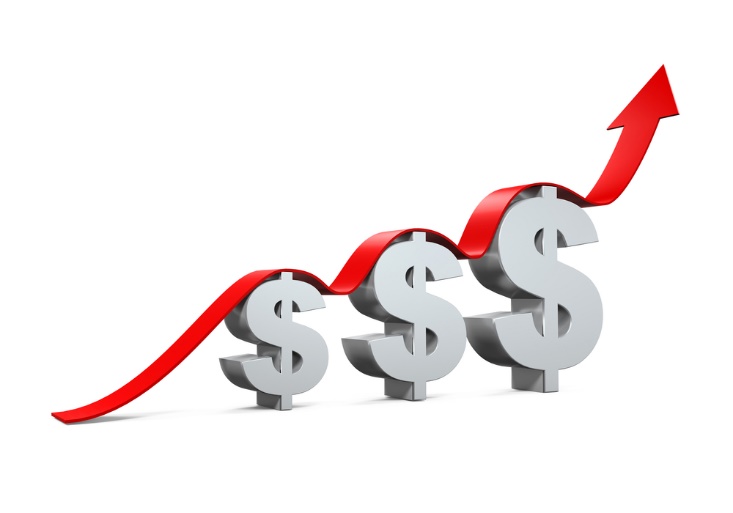 นโยบายการเงินและนโยบายการคลังควรจะดำเนินไปในแนวทางที่สอดคล้องกันหรือไม่
ควรเป็นอย่างยิ่ง  การดำเนินนโยบายการเงินหรือการคลัง ต่างก็มีวัตถุประสงค์เดียวกัน คือ การรักษาเสถียรภาพทางเศรษฐกิจ และสนับสนุนการขยายตัวทางเศรษฐกิจอย่างยั่งยืน คอยแตะเบรกเวลาที่เศรษฐกิจร้อนแรงเกินไป หรือคอยเสริมในเวลาที่เศรษฐกิจอยู่ในช่วงขาลง ดังนั้น หากไม่สอดคล้องกัน เช่น นโยบายการเงินตึงตัว ขณะที่นโยบายการคลังขยายตัว ผลที่ได้ต่อเศรษฐกิจย่อมจะถูกหักล้างกันเอง นอกจากนี้ ยังอาจทำให้ประชาชนเกิดความสับสนและคาดเดาผลที่จะมีต่อการขยายตัวทางเศรษฐกิจได้ยาก ซึ่งไม่เป็นผลดีต่อการบริโภคและการลงทุนและเป็นผลเสียต่อการขยายตัวทางเศรษฐกิจในที่สุด
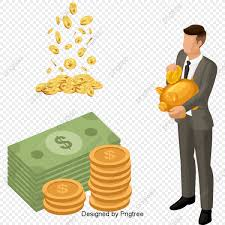 แบบฝึกหัด บทที่ 6
1. เงิน มีกี่ประเภท ประกอบด้วยอะไรบ้าง
2. หน้าที่ของเงิน ได้แก่อะไรบ้าง
3. สถาบันการเงิน มีกี่ประเภท และ ประกอบด้วย อะไรบ้าง
4. นโยบายการเงินมีกี่ประเภท และ ประกอบด้วยอะไรบ้าง